Понятие о политической карте
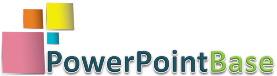 К окончанию урока мы будем знать:
Политическая карта
Государственная граница
Суверенные государства
Зависимые государства
Основные понятия:http://LearningApps.org/watch?v=pj0p0best17
Политическая карта – это географическая карта земного шара, на которой обозначены все страны мира, их столицы или административные центры или крупные города.
Столица – главный город, политико-административный центр государства.
Административный центр – город или поселок с функциями административного управления на данной территории.
Государственная граница – это линия, которая отделяет одно государство от другого и устанавливается по соглашению между этими государствами.
Территориальные воды – это прибрежная морская полоса, примыкающая к суше, шириной 12 миль (22,2 км)
ГОСУДАРСТВА
Суверенные (независимые) государства
Зависимые государства
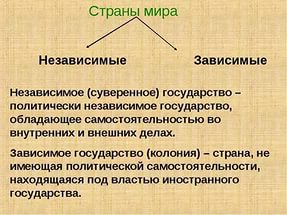 Гвиана (Франция), Гибралтар (Великобритания)
≈250 государств
Практикум по контурной карте
Стр. 4 задания 1,3,6
5 крупнейших стран мира по площади
5 крупнейших стран мира по численности населения
http://LearningApps.org/watch?v=pgdig3g7a17
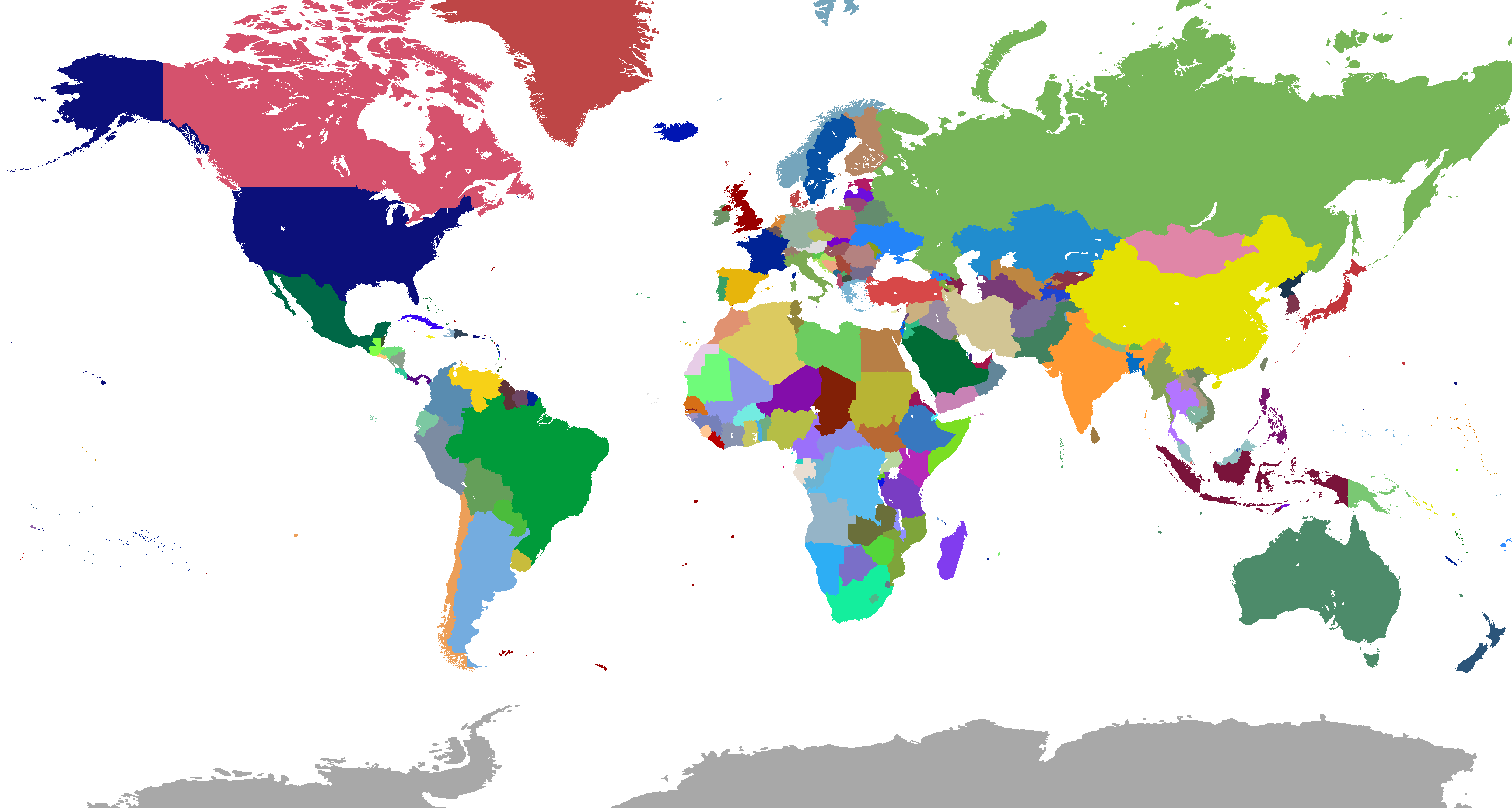 30
2008
2010
2011
Я сегодня ушел с урока с багажом знаний:
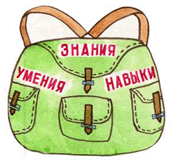 Д/З §16, вопросы стр.96, сайт